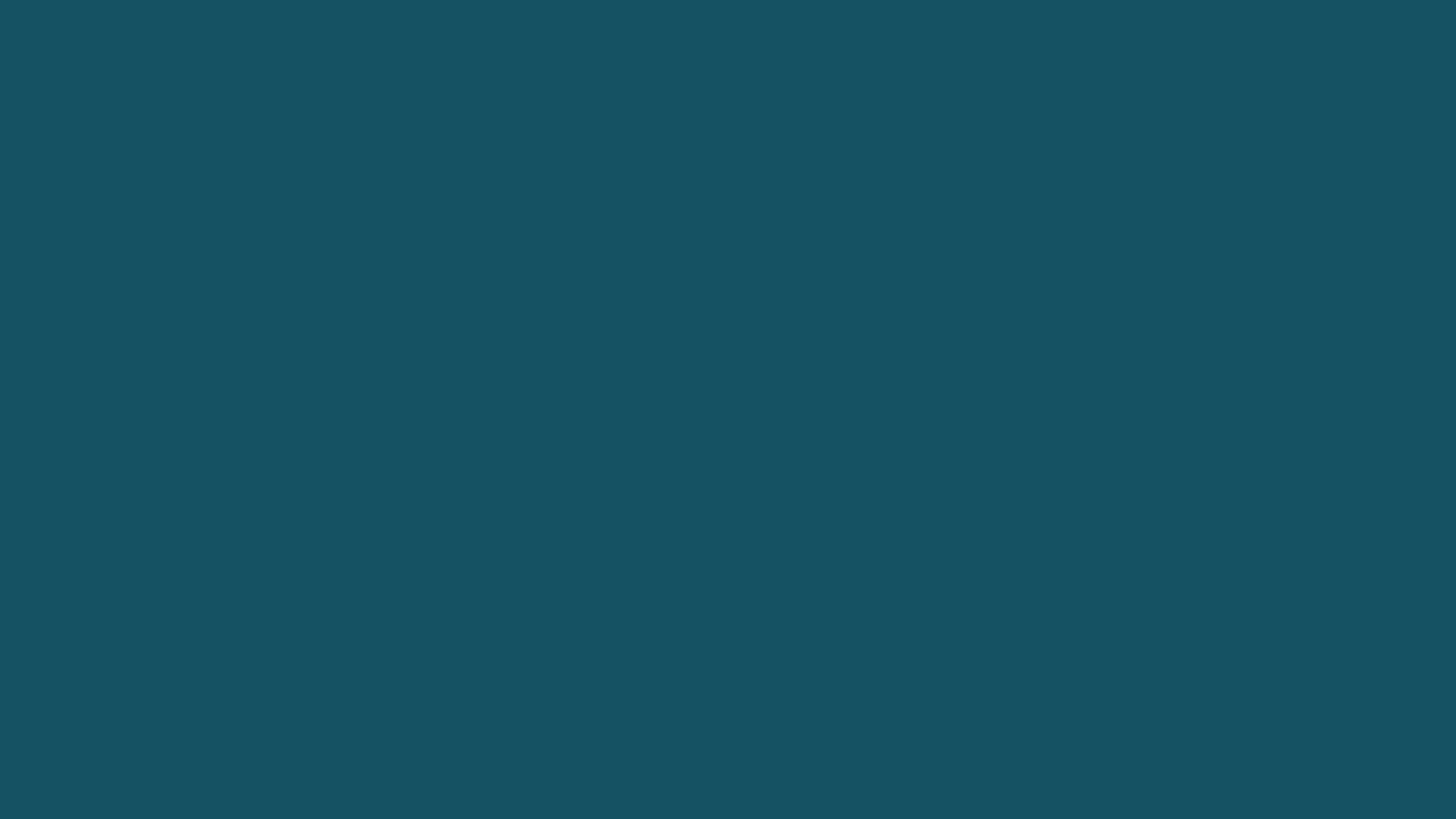 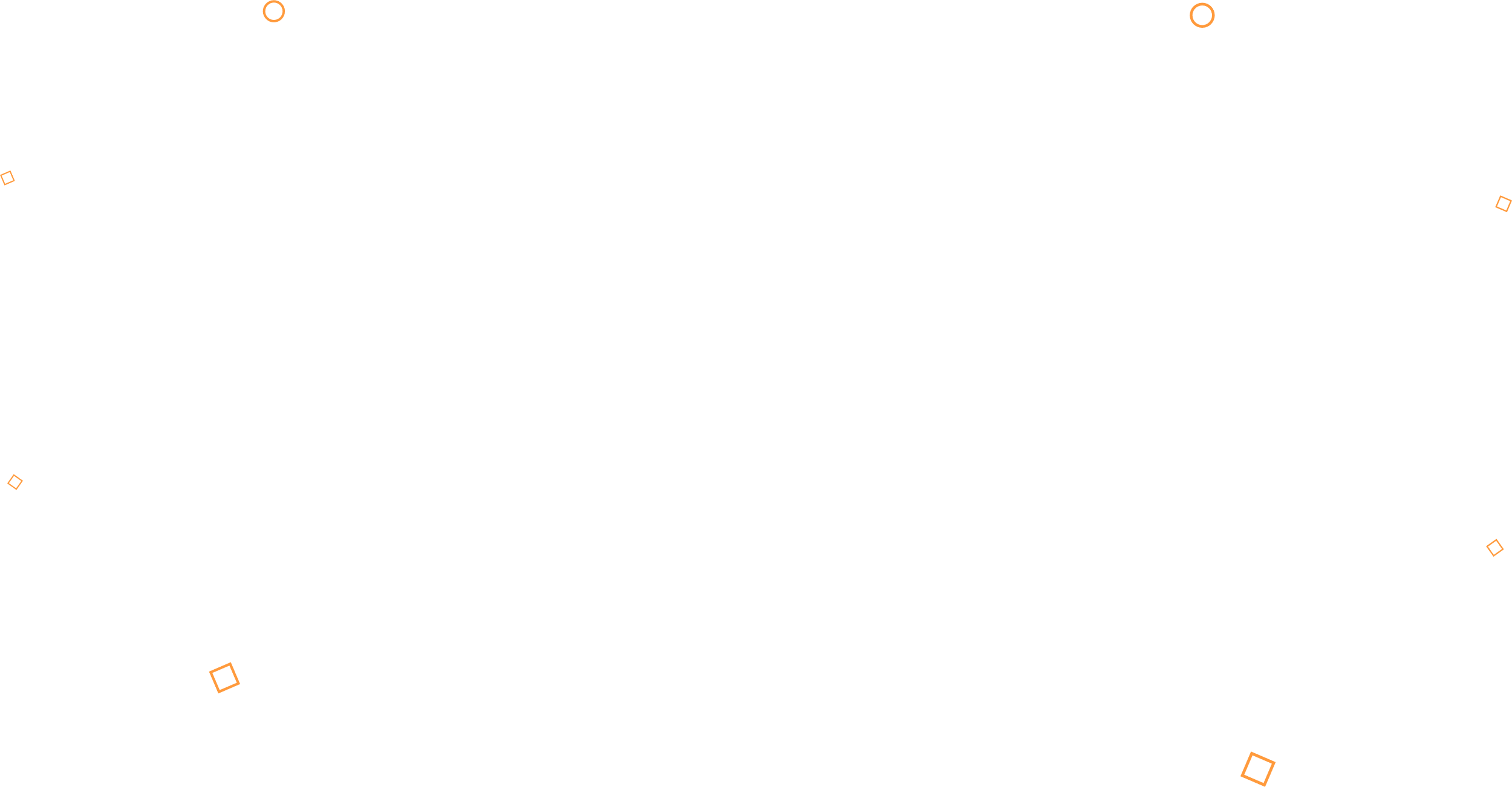 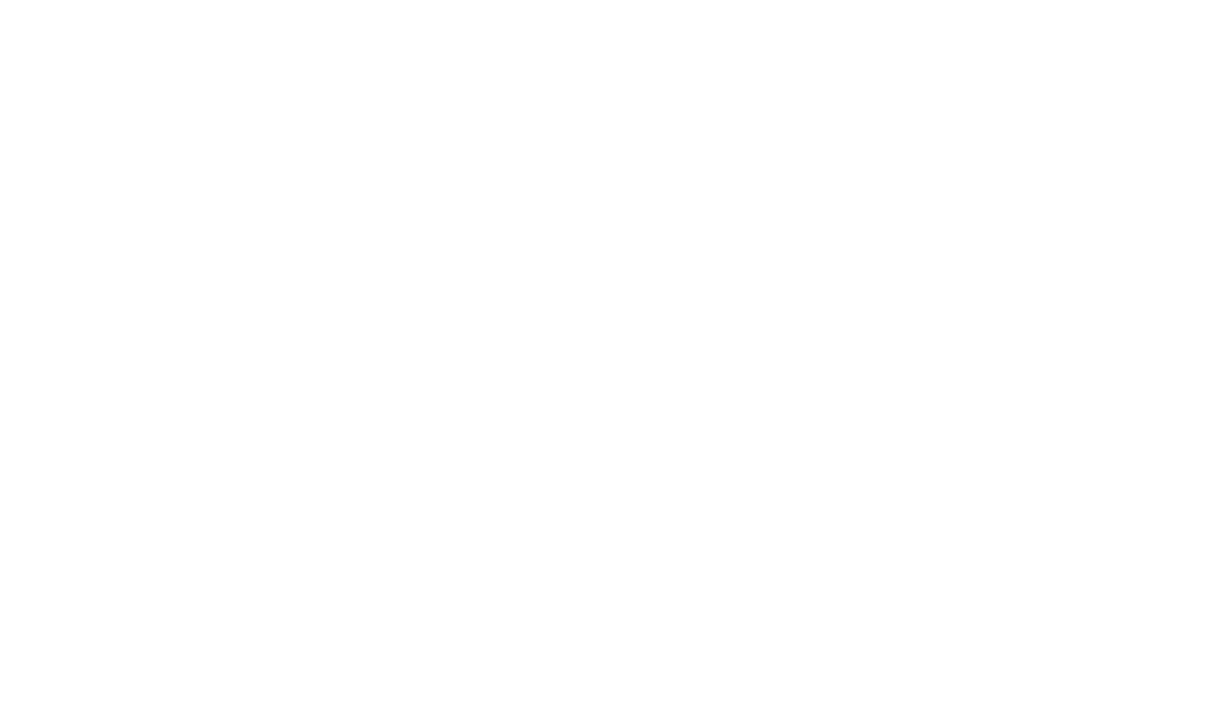 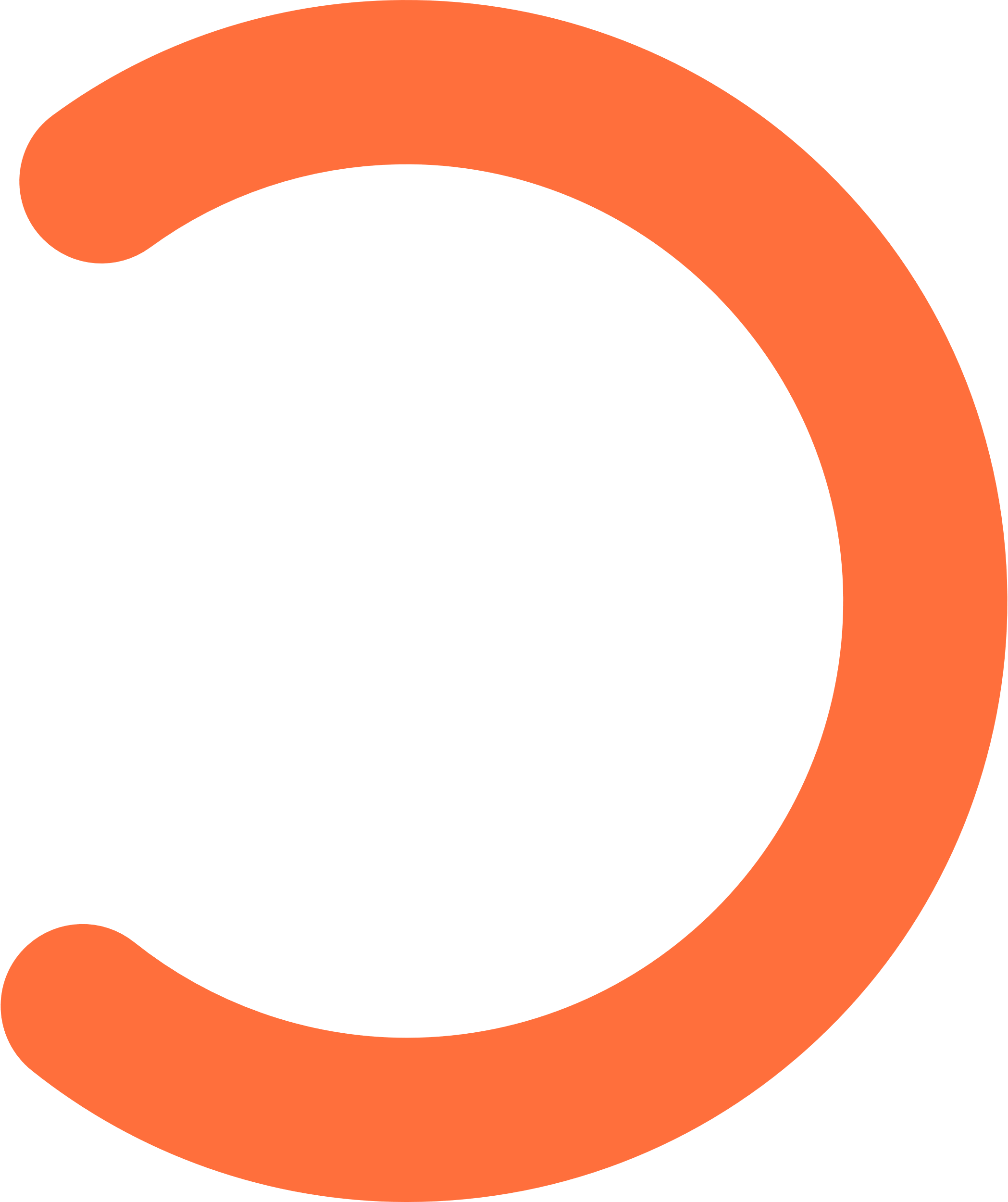 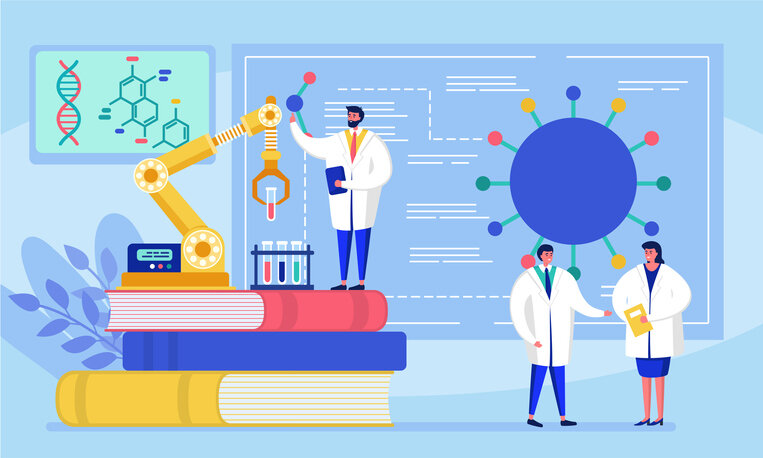 Curso Virtual de la vigilancia epidemiológica de las Intoxicaciones agudas por sustancias químicas
Vigilancia de las intoxicaciones agudas por sustancias químicas
Grupo Enfermedades No Transmisibles
Intoxicaciones agudas por sustancias químicas
Dirección de Vigilancia y Análisis del Riesgo en Salud Pública
Agosto 2022 - Versión 1.0
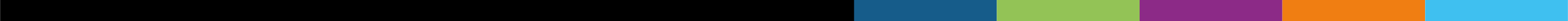 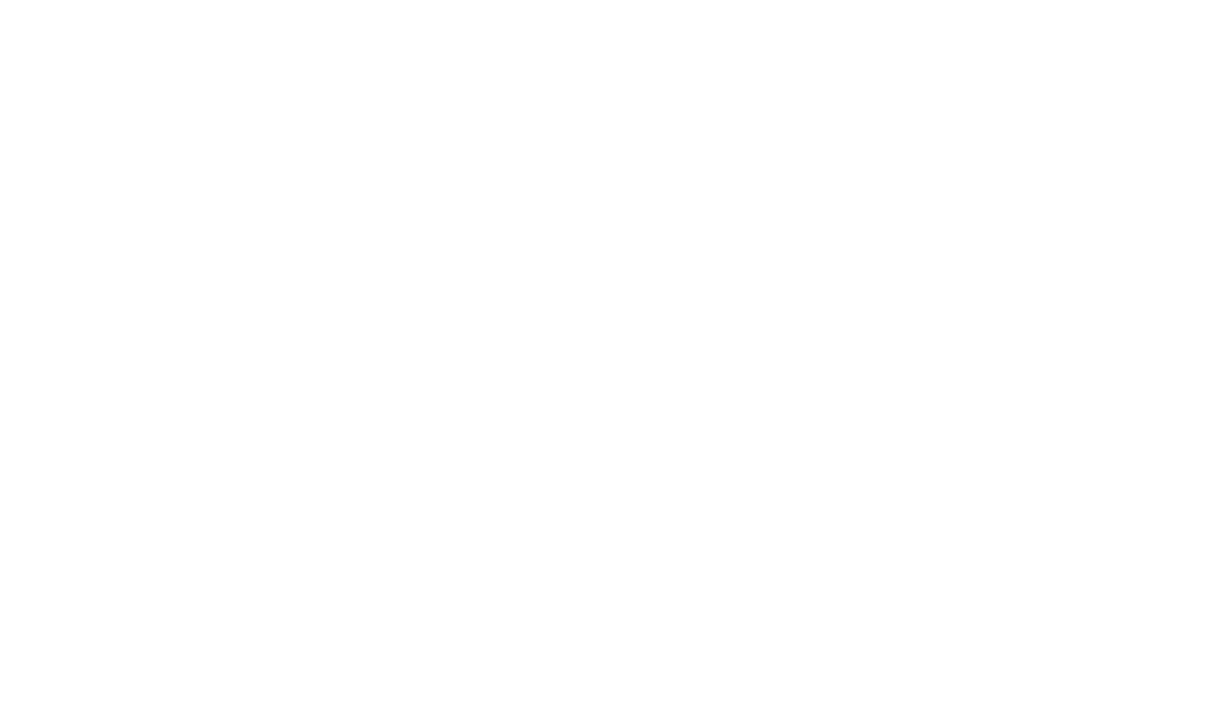 Unidad 1. Vigilancia en salud pública de las intoxicaciones agudas por sustancias químicas
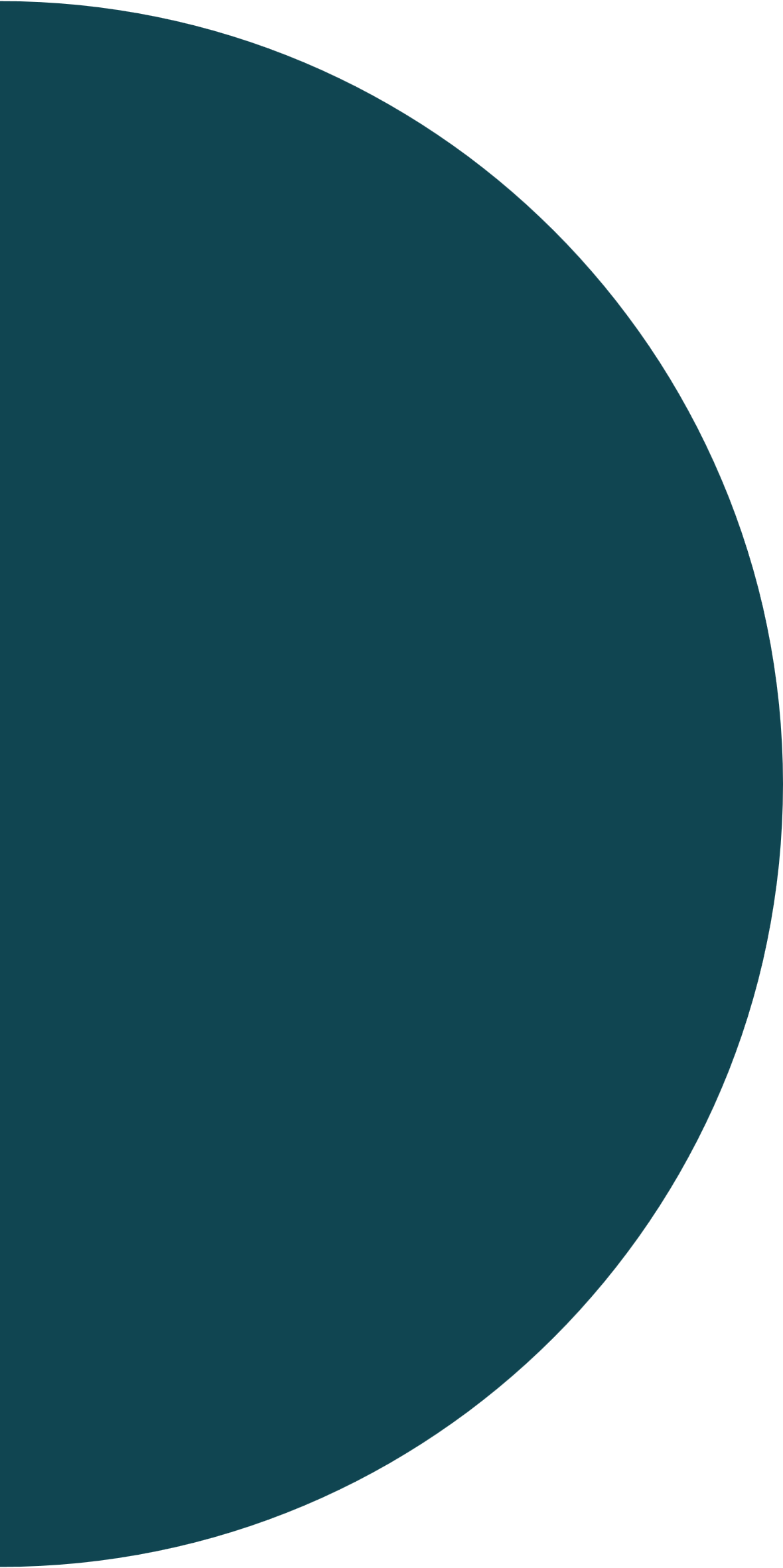 Resultados del aprendizaje

Determinar los objetivos de la vigilancia de las intoxicaciones por sustancias químicas
Diferenciar los tipos de casos objeto de notificación obligatoria
Diferenciar las responsabilidades por niveles de los actores del sistema de vigilancia
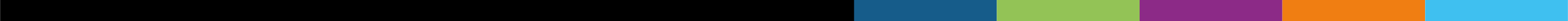 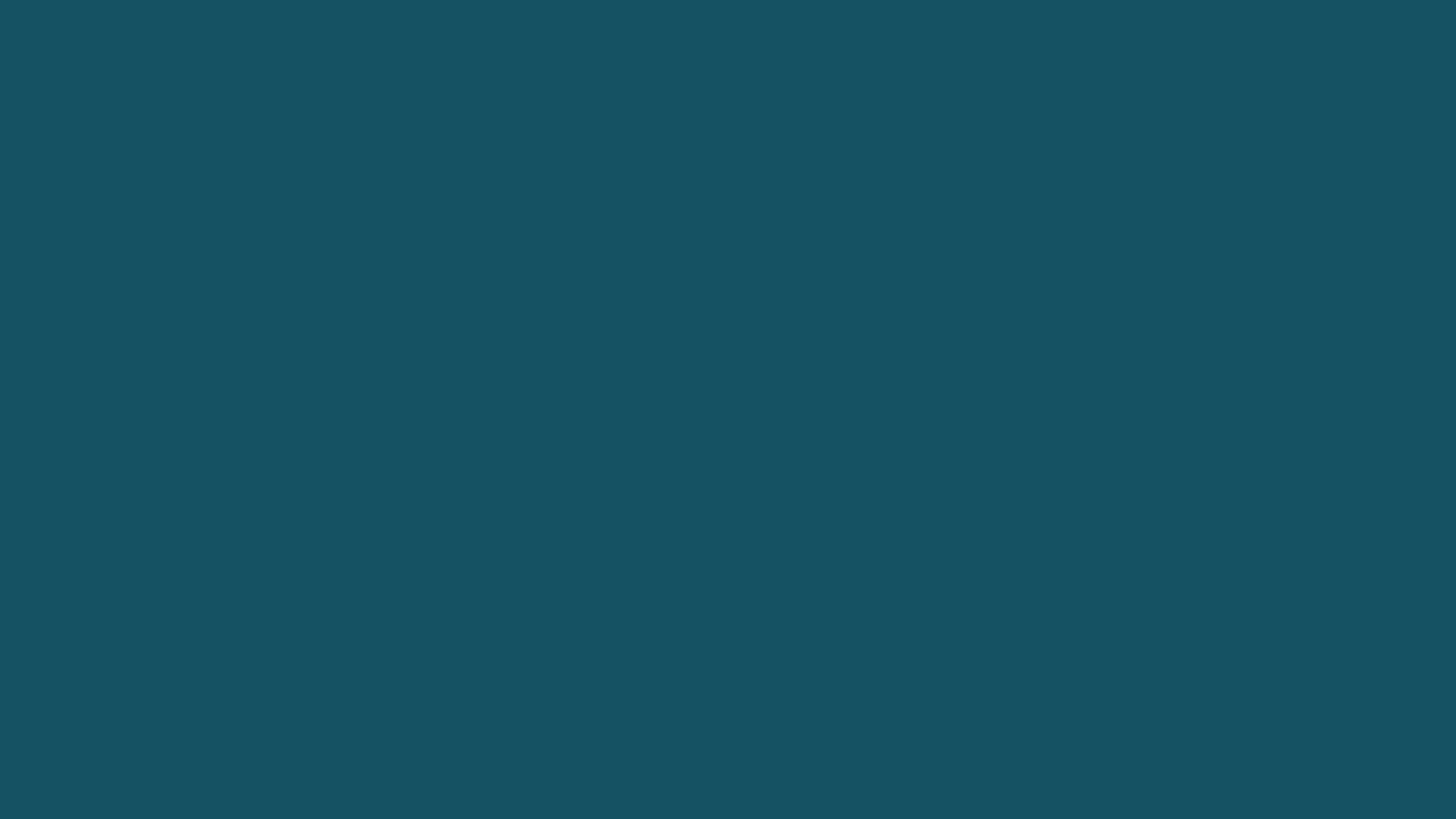 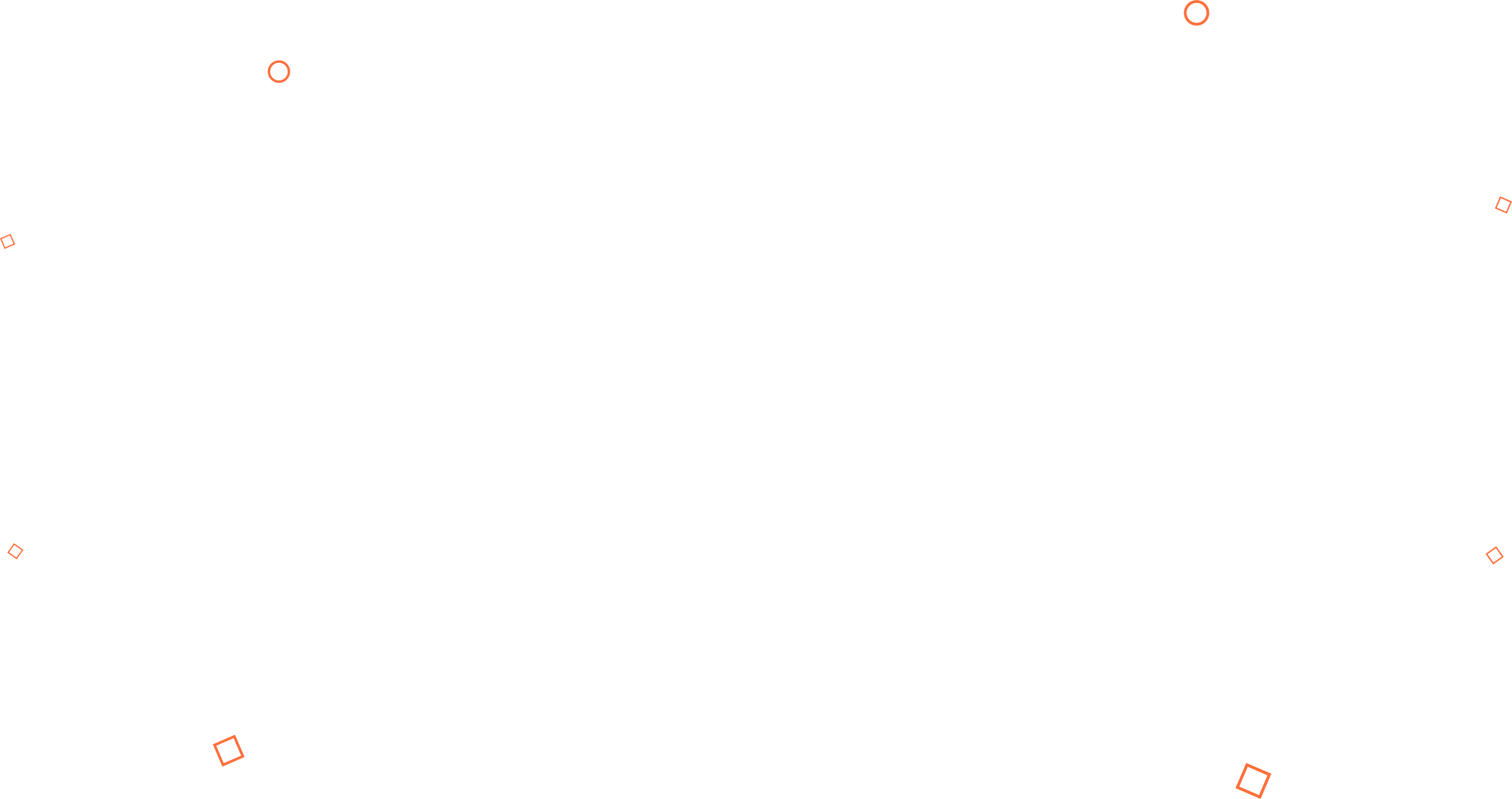 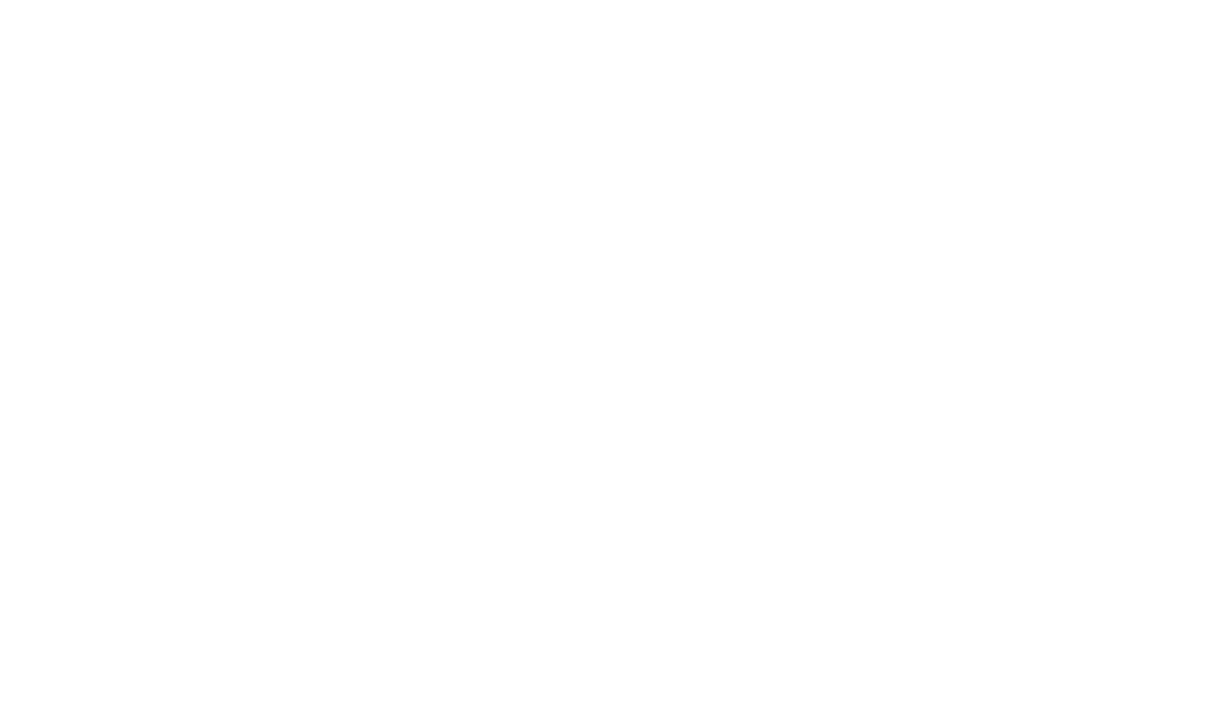 Códigos notificación Sivigila
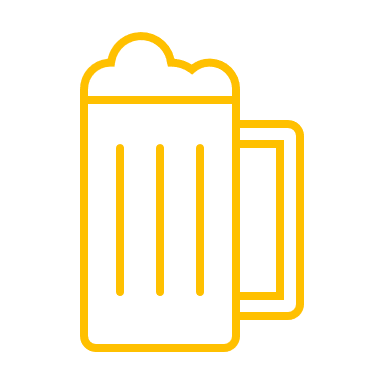 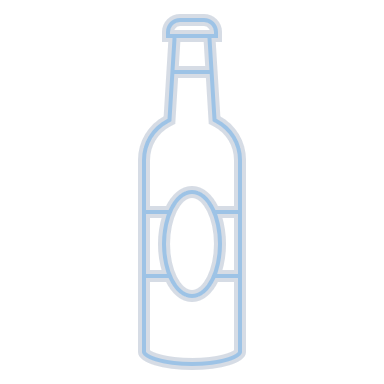 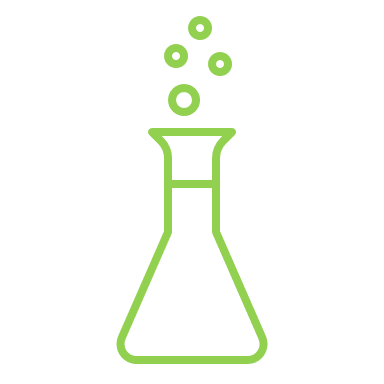 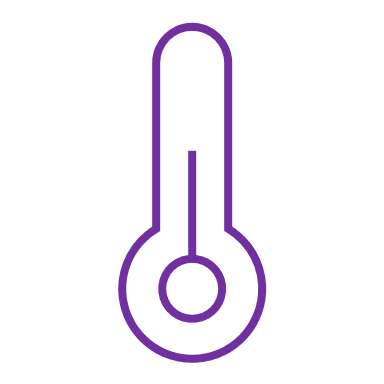 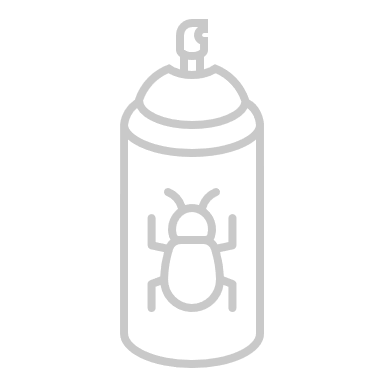 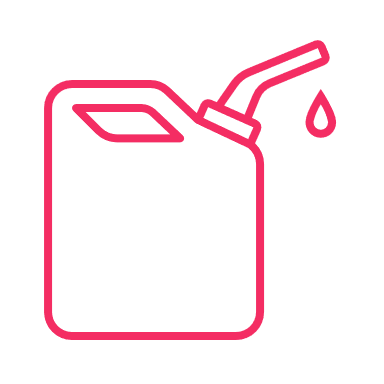 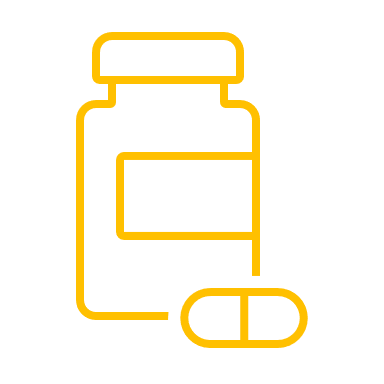 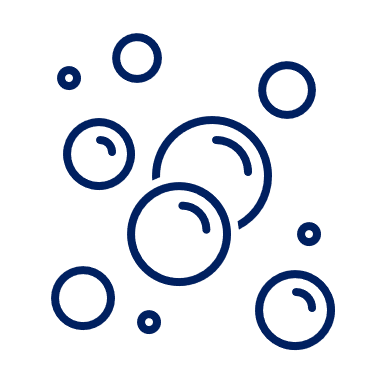 6. Otras
Sustancias 
Químicas
2. Plaguicidas
8. Sustancias 
Psicoactivas
4. Metales
7. Gases
5. Solventes
3. Metanol
1. Medicamentos
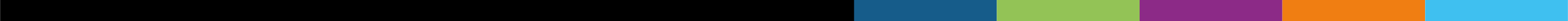 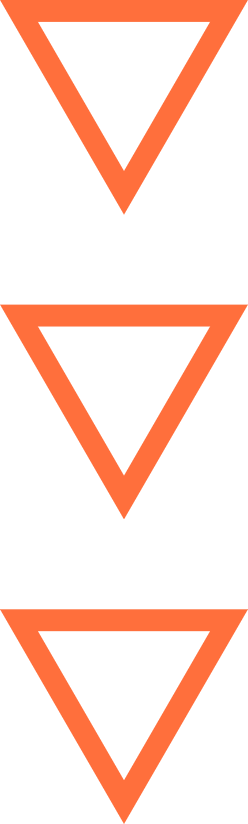 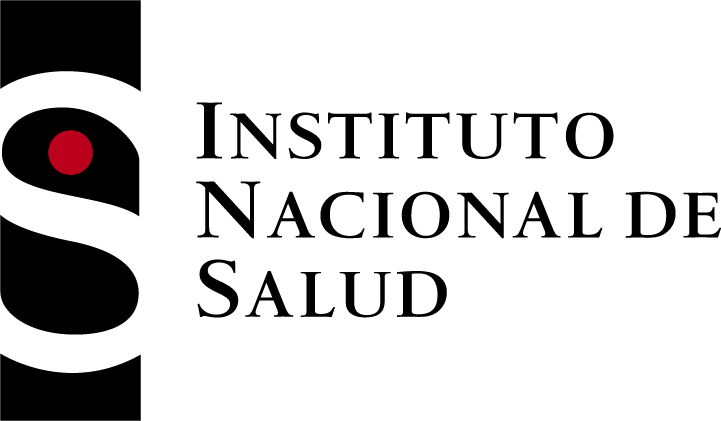 Usos y usuarios de la vigilancia del evento
Usuarios
Uso
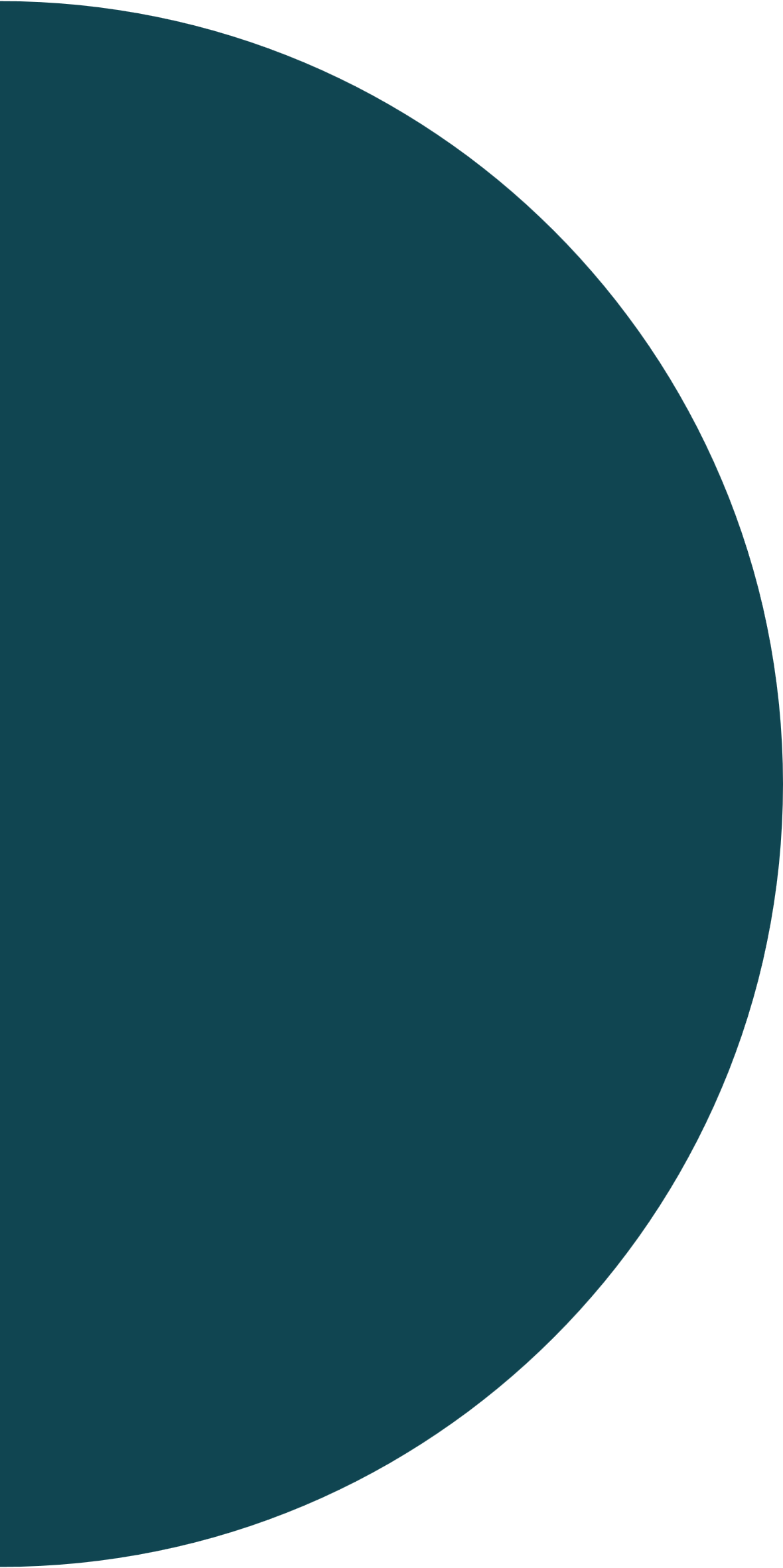 Ministerio de Salud y Protección Social 
Direcciones departamentales, distritales y municipales de salud
Las Unidades Notificadoras y UPGD
Laboratorios de Salud Pública 
Entidades Administradoras de Planes de Beneficios
Organización Panamericana de la Salud
Comunidad médica 
Población en general.
Orienta a la detección rutinaria, continua y sistemática de los casos de intoxicaciones agudas por sustancias químicas, por lo que permite generar información oportuna, válida y confiable y orientar la implementación de medidas de prevención y control para la adecuada toma de decisiones y la protección de la salud individual y colectiva.
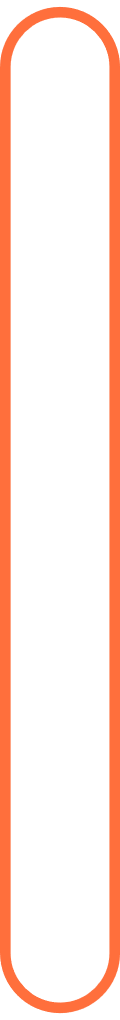 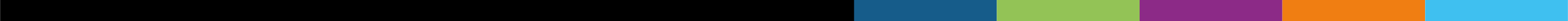 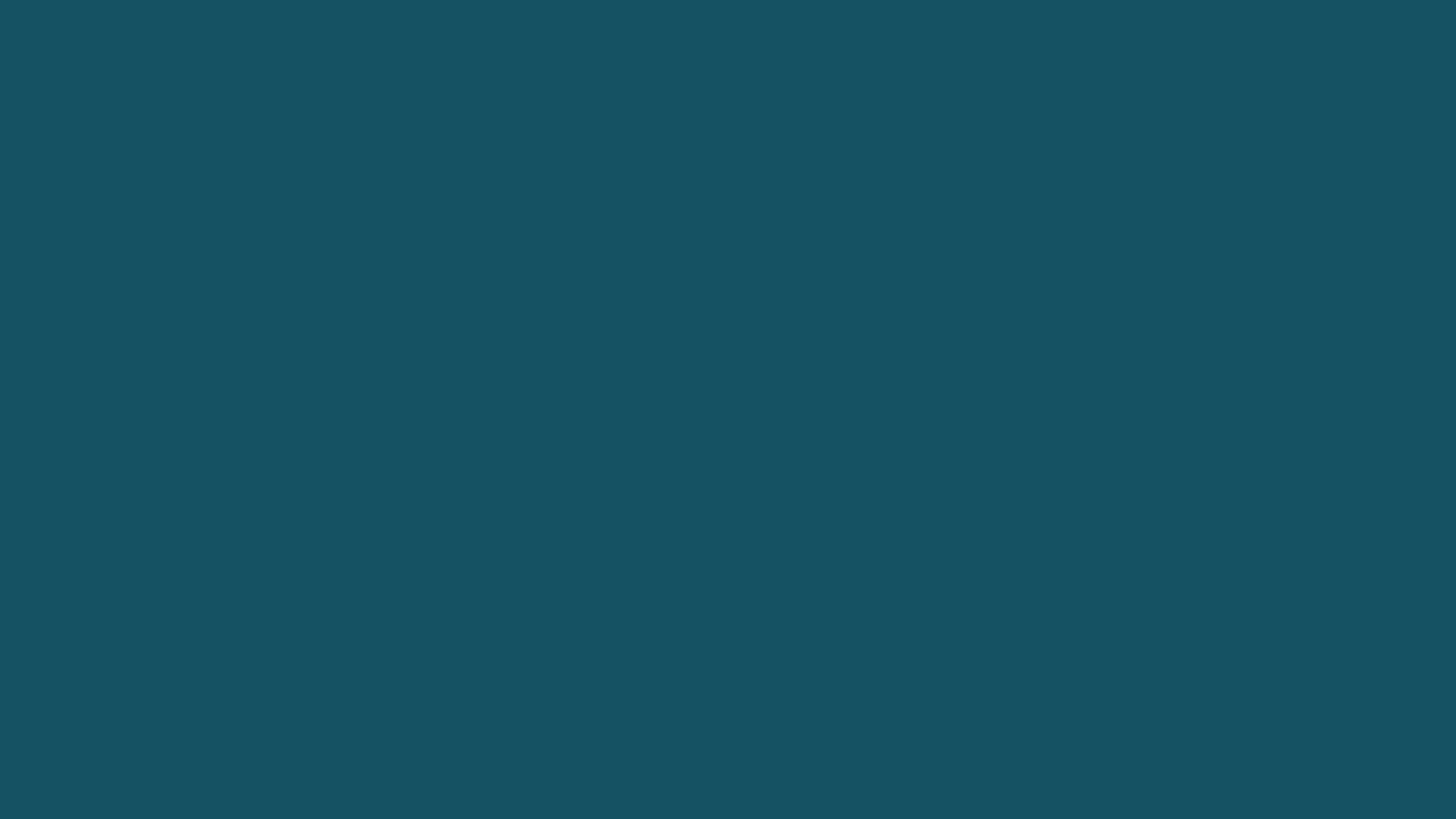 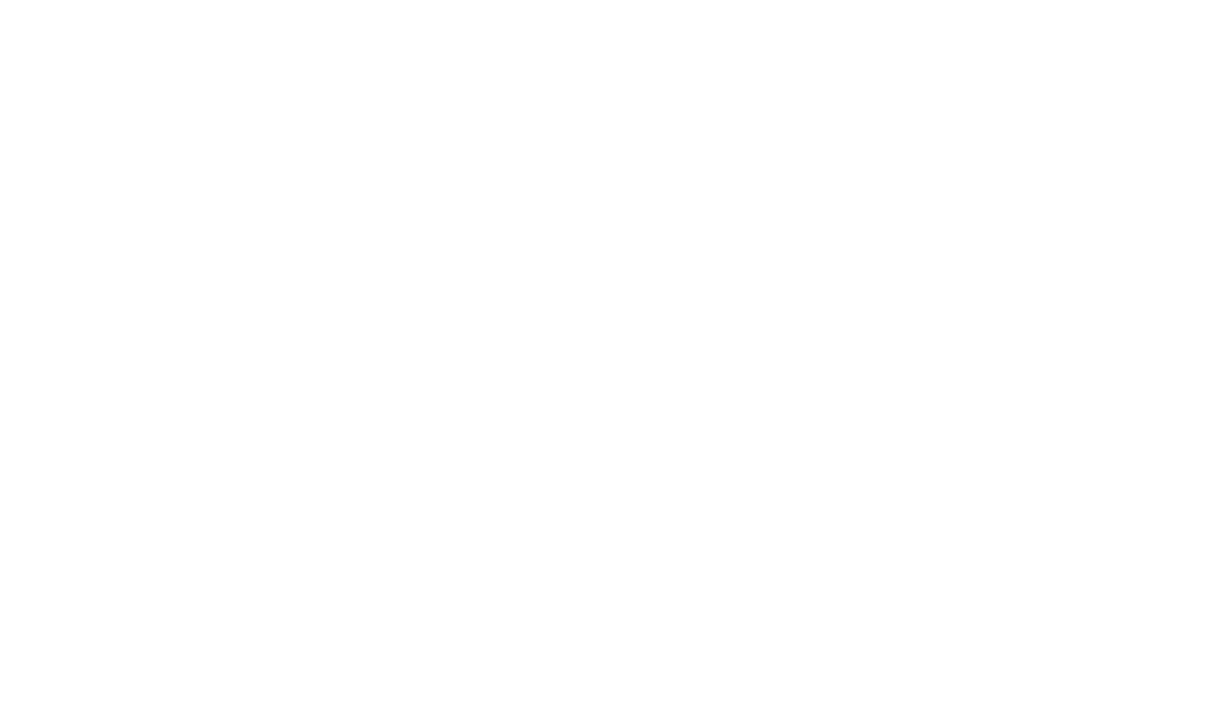 Objetivos
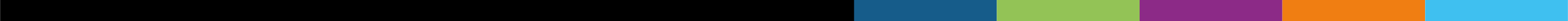 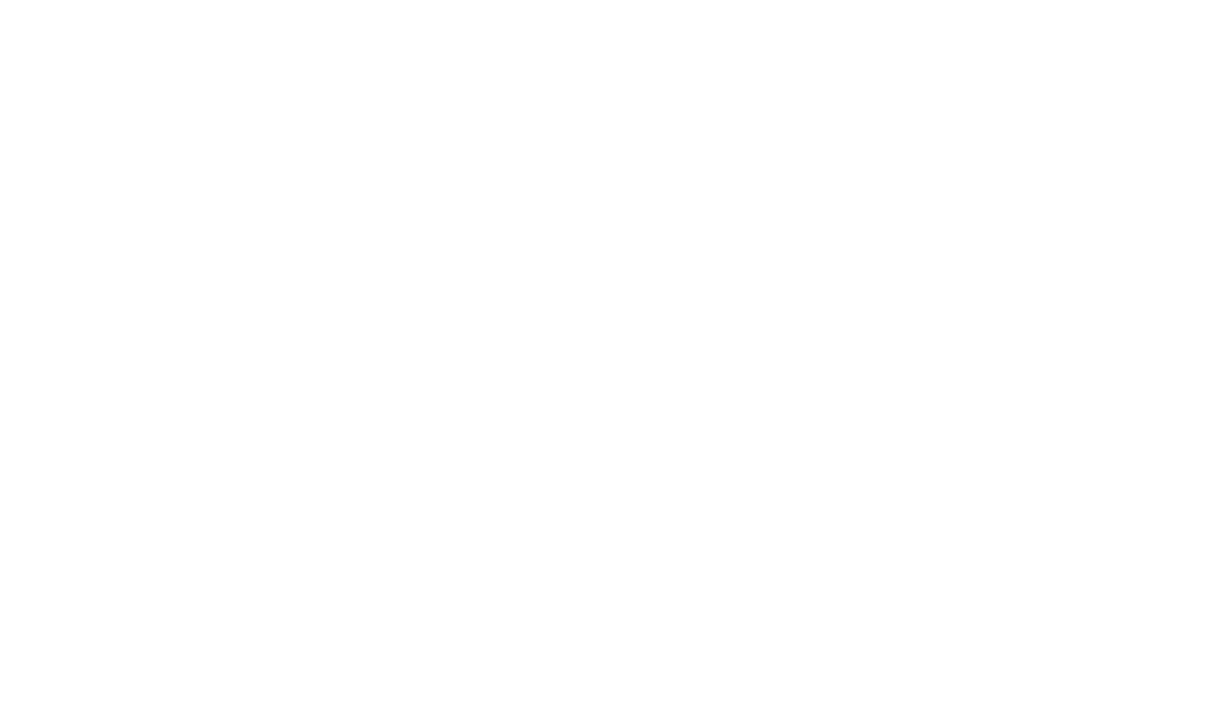 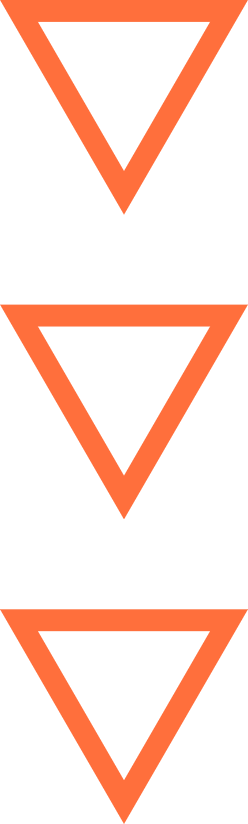 Definiciones
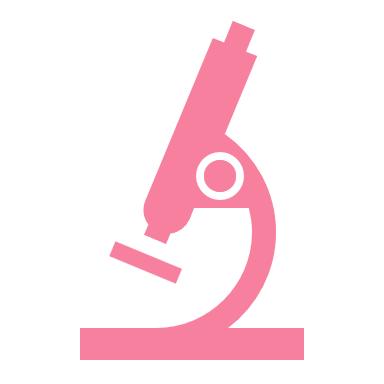 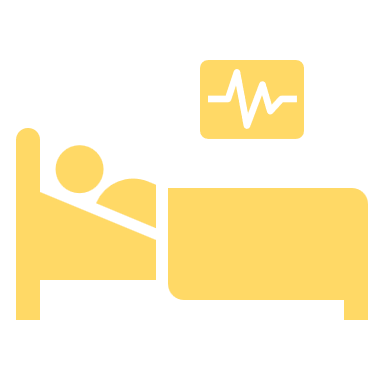 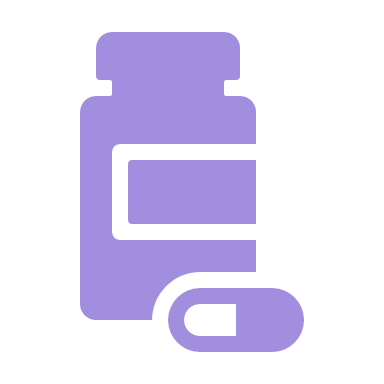 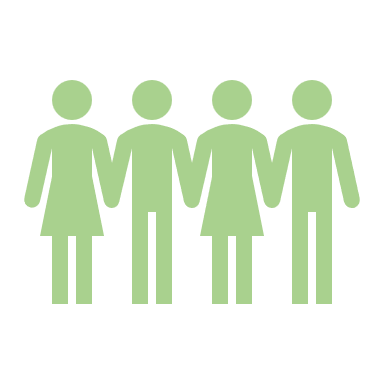 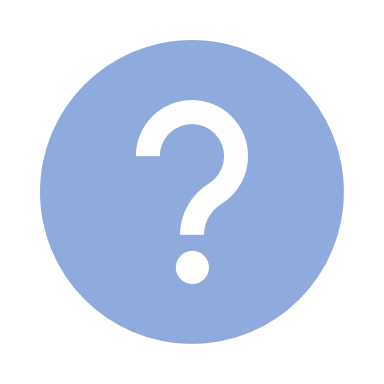 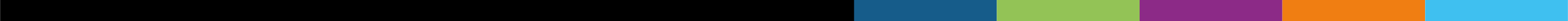 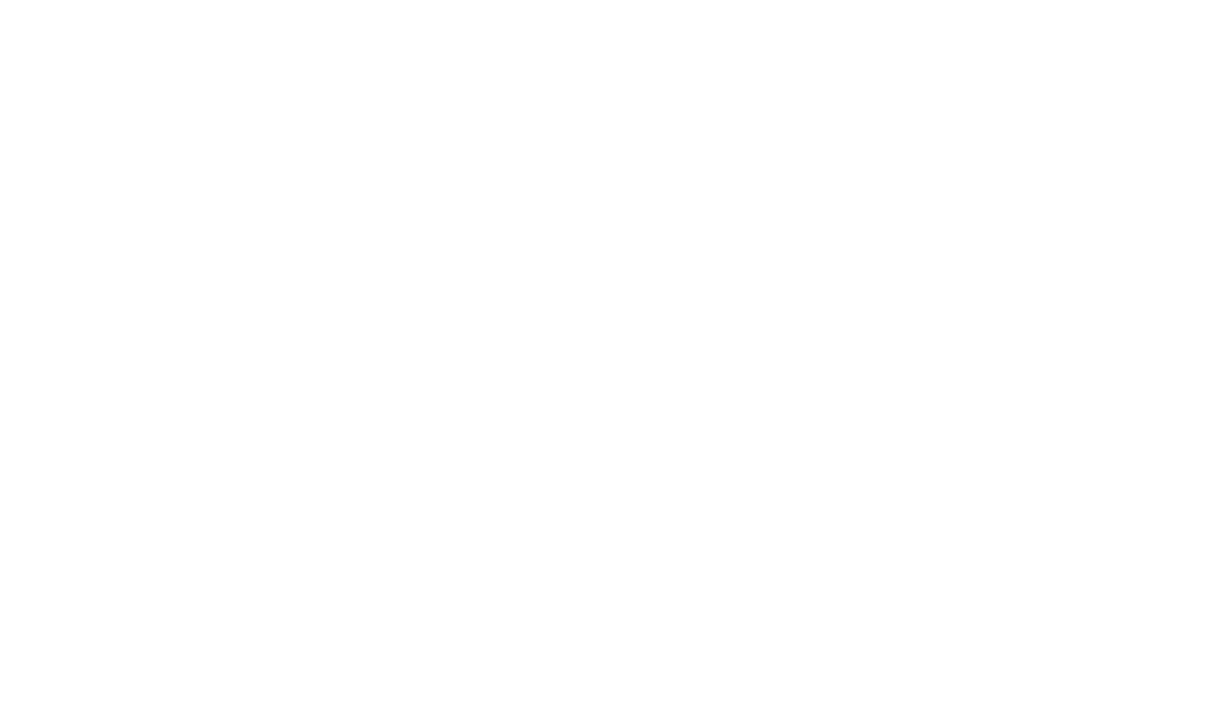 Otras Definiciones
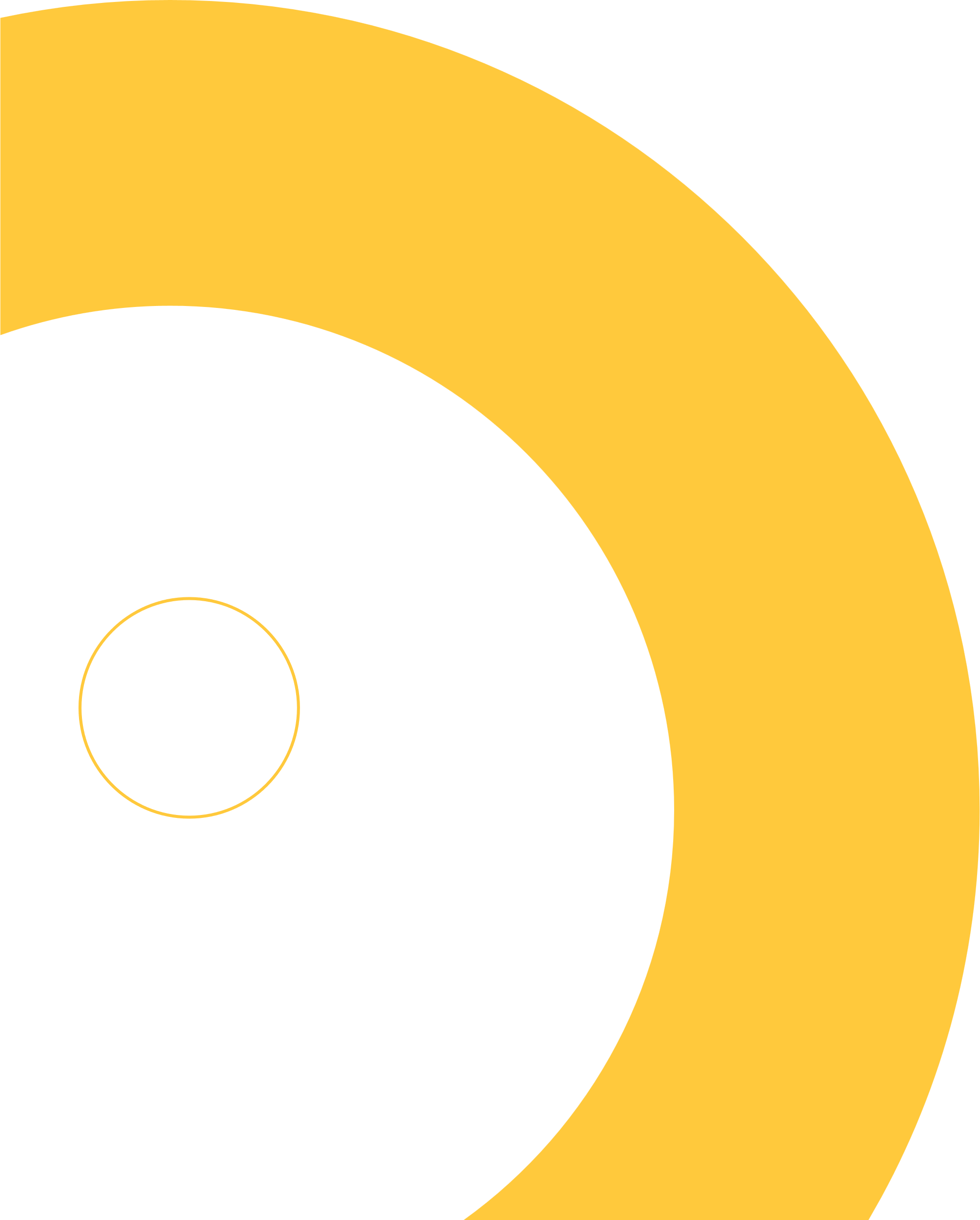 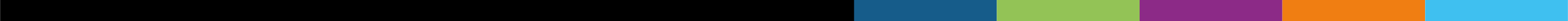 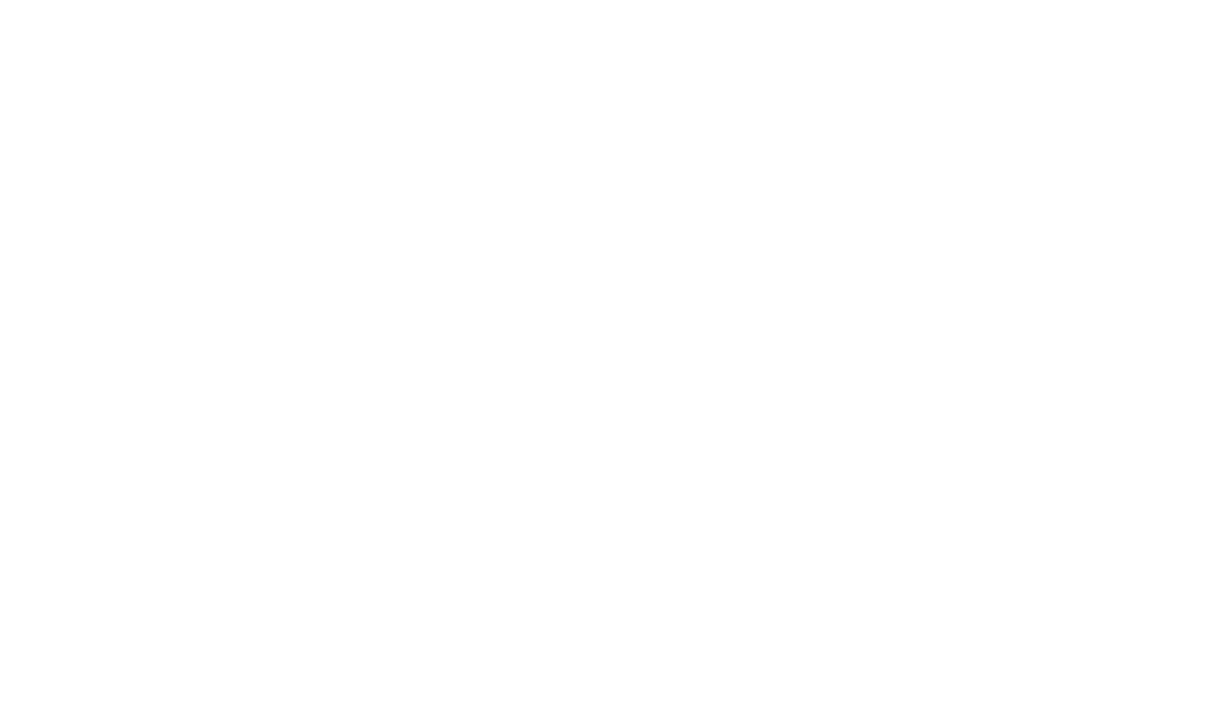 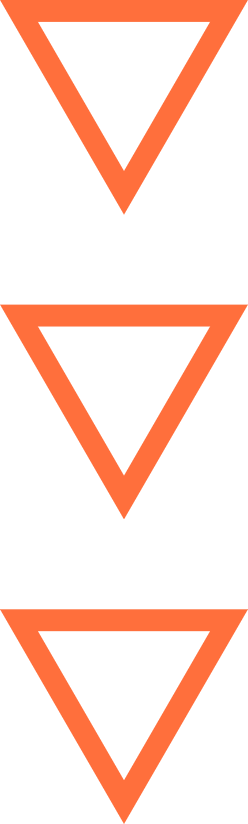 Claridades
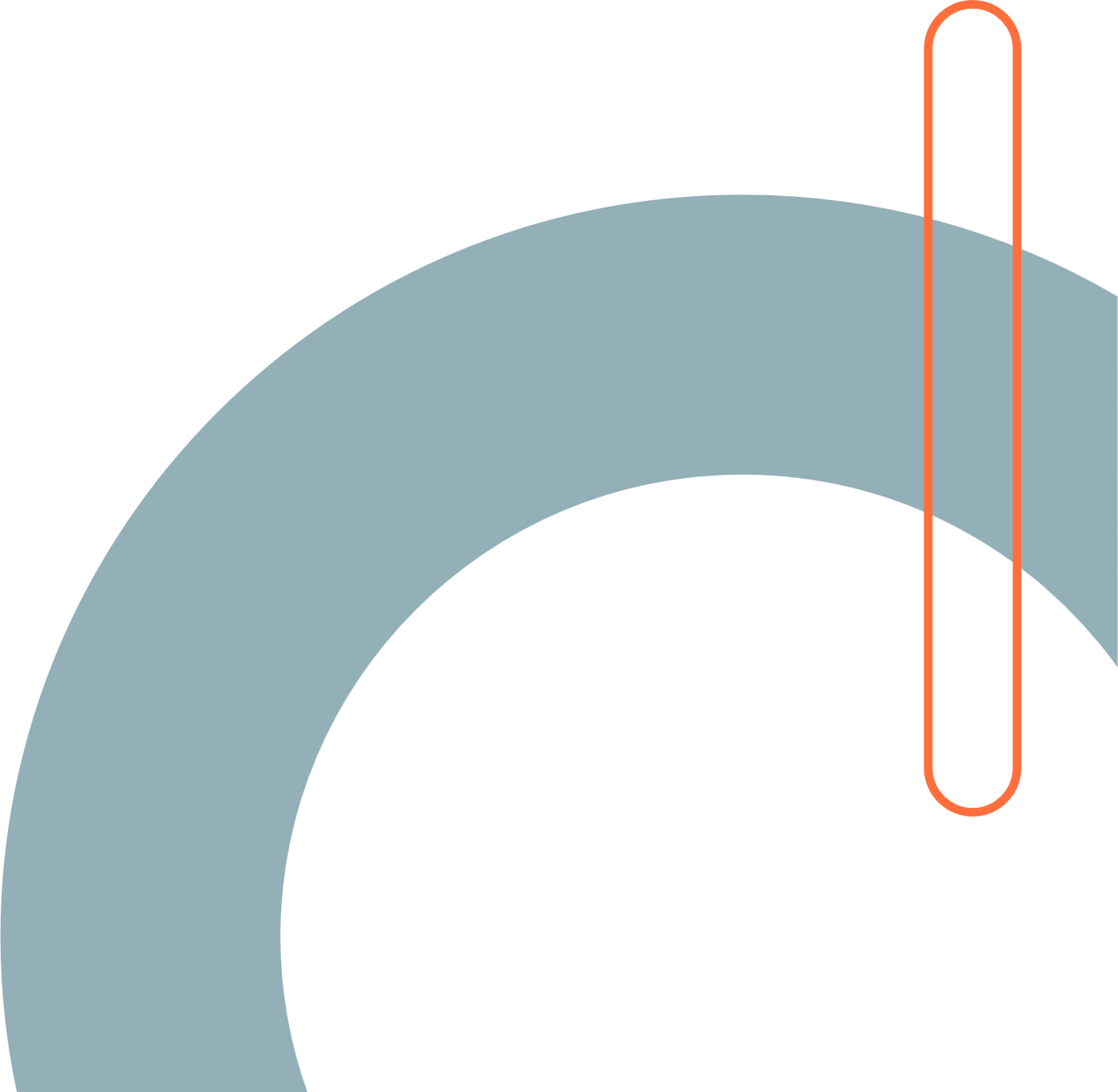 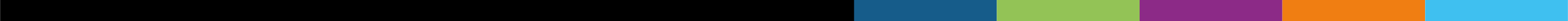 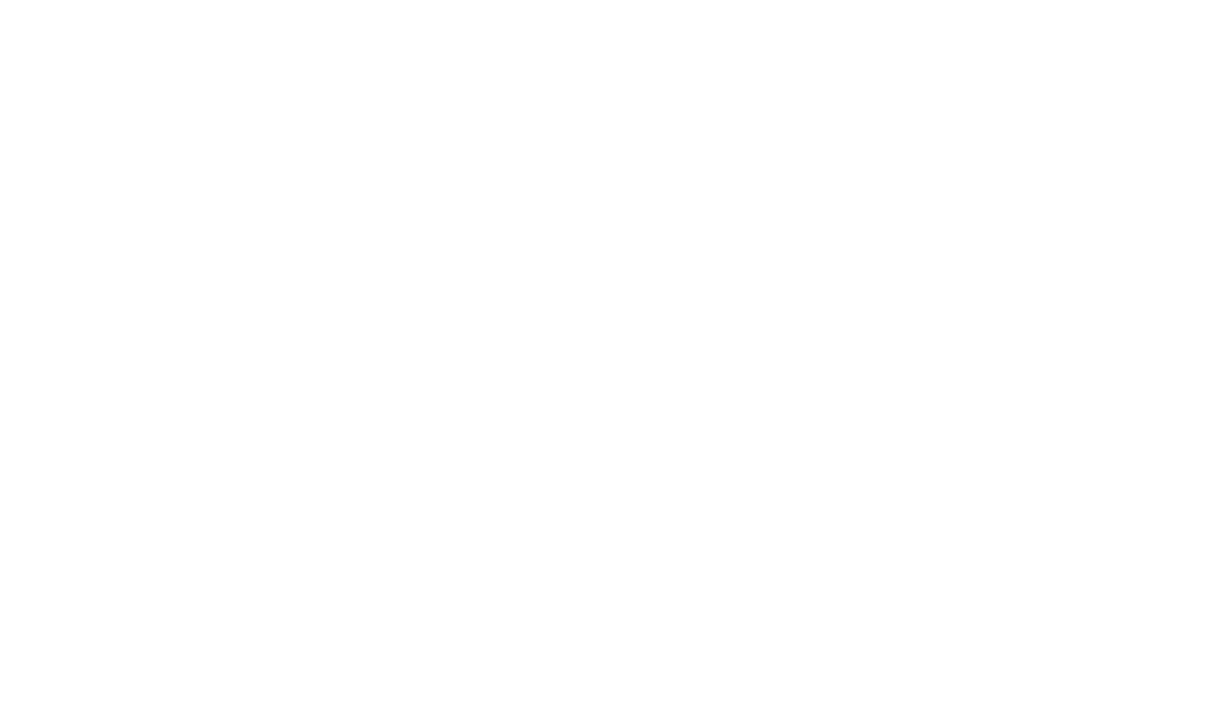 Estrategias de vigilancia
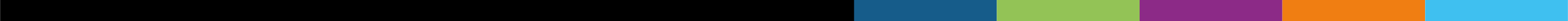 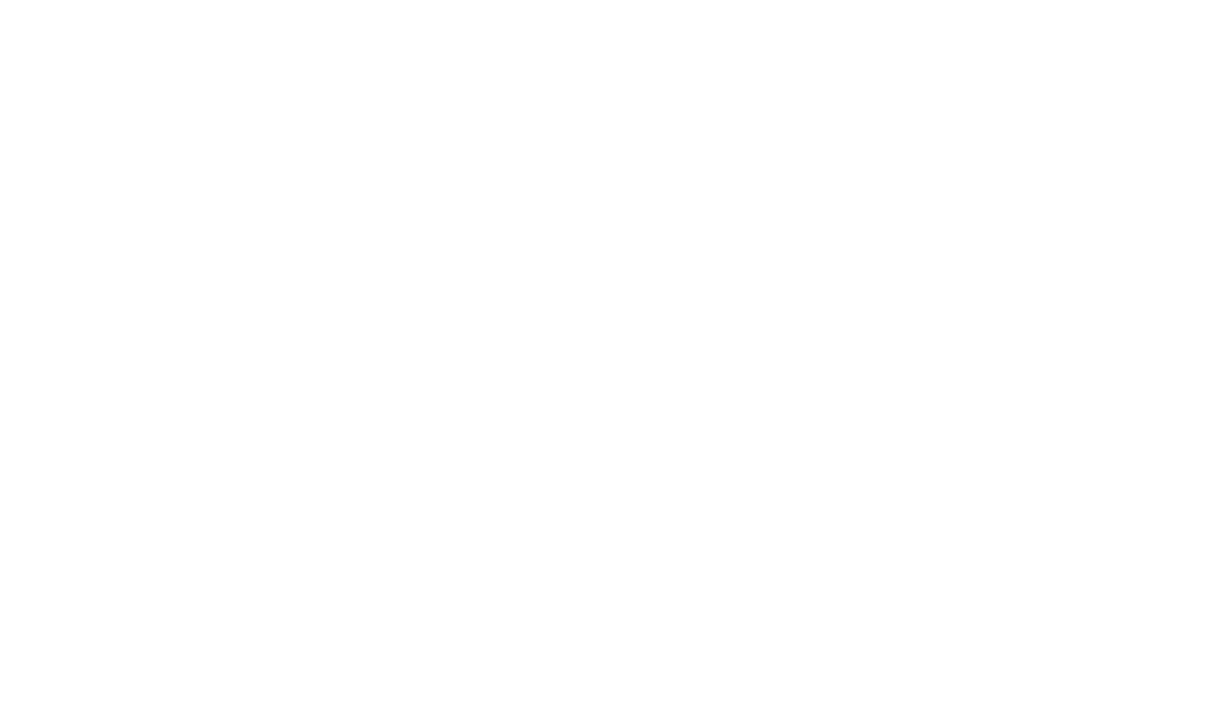 Responsabilidades: Ministerio de Salud y Protección Social
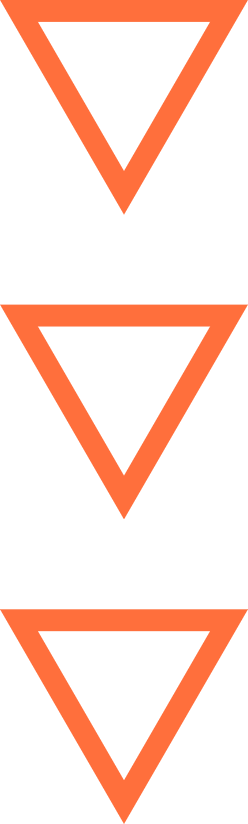 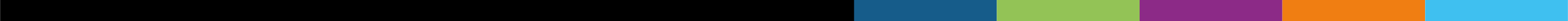 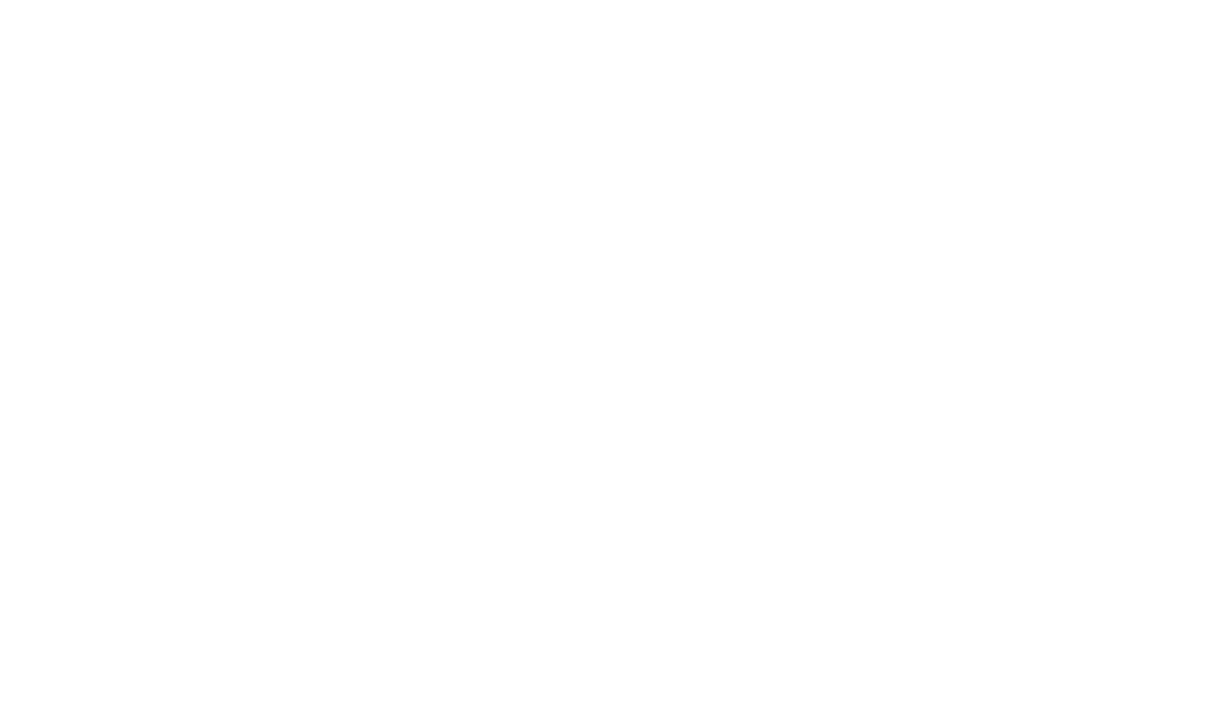 Responsabilidades: Instituto Nacional de Salud
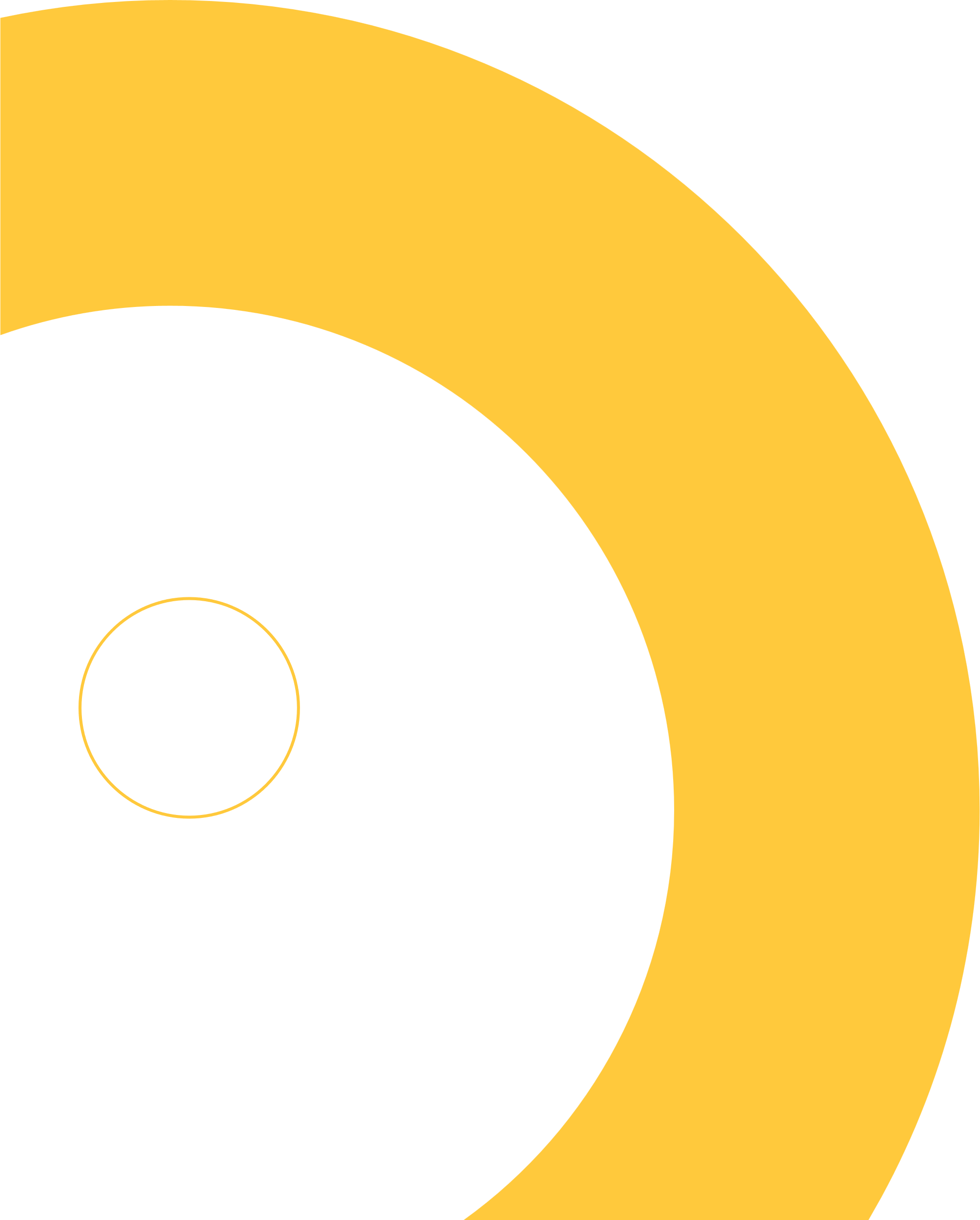 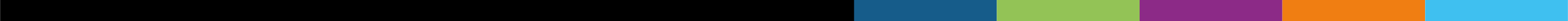 Responsabilidades: Empresas Administradoras de 
Planes de beneficios
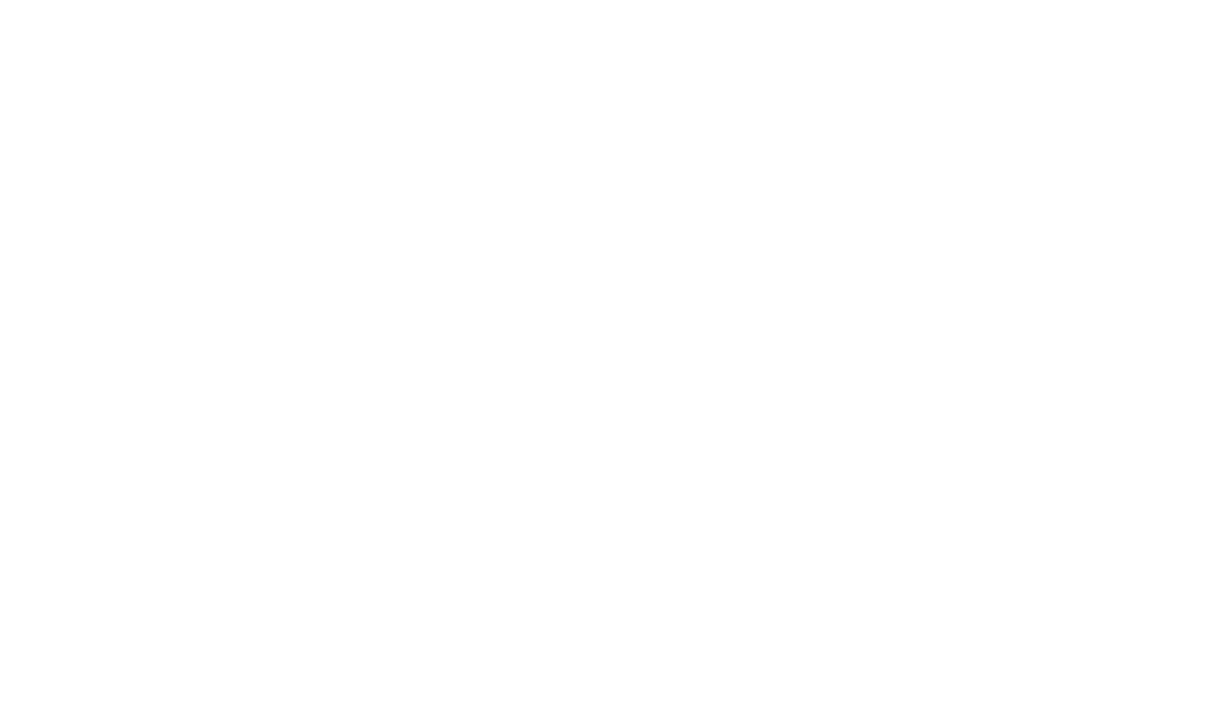 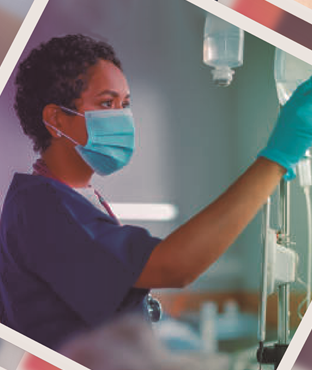 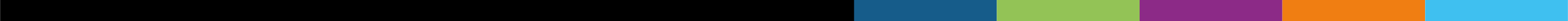 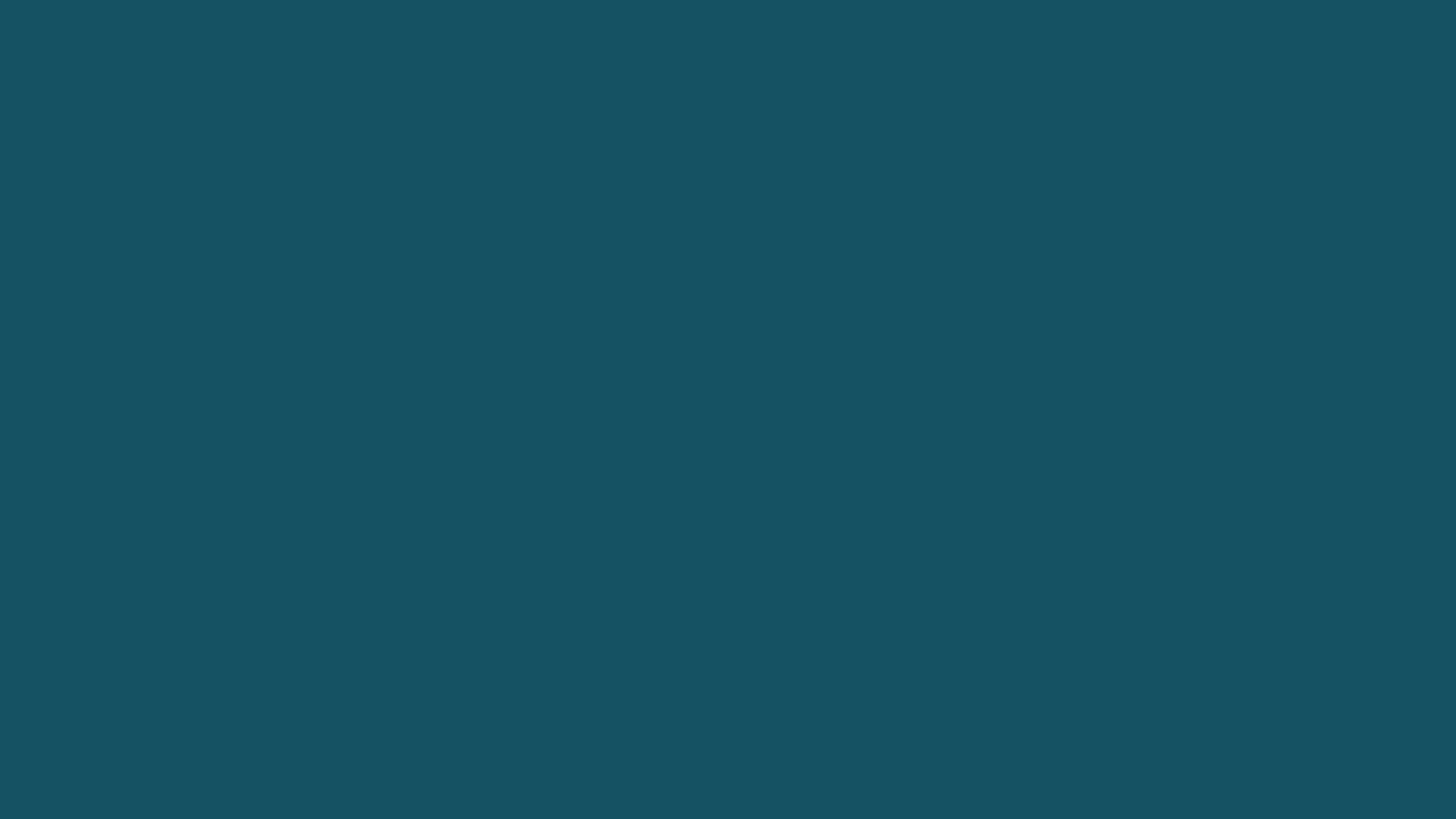 Responsabilidades: Direcciones Departamentales
 y Distritales de Salud
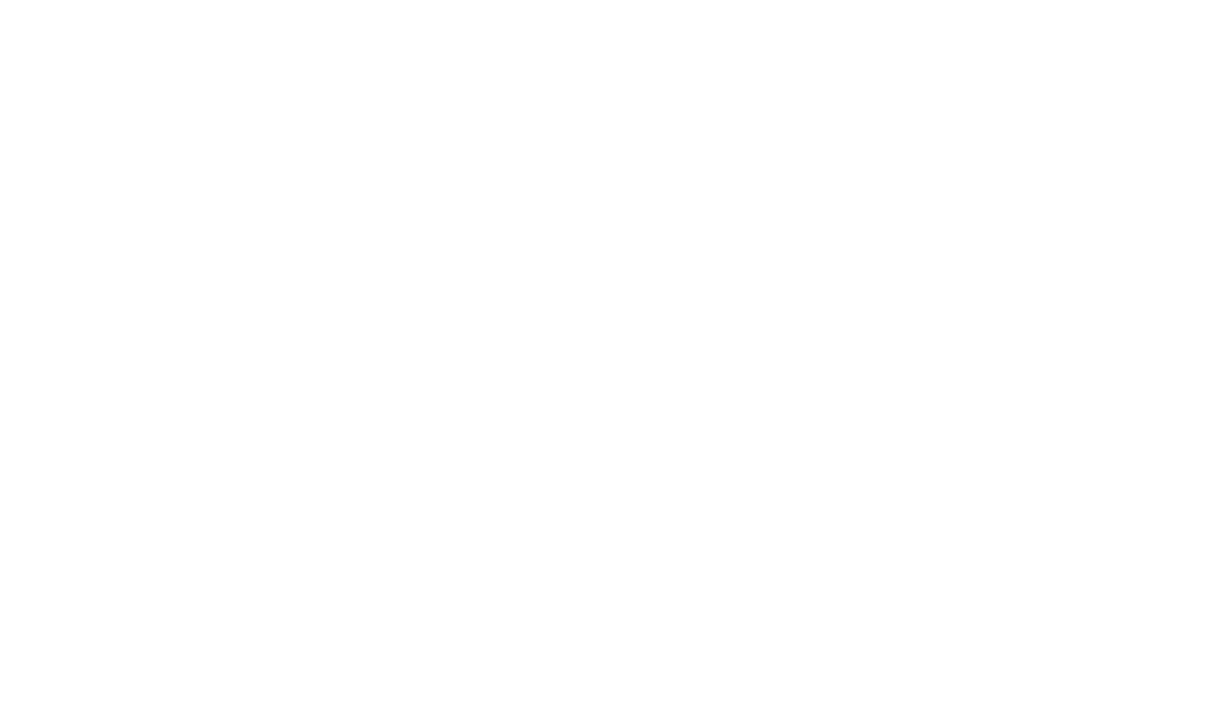 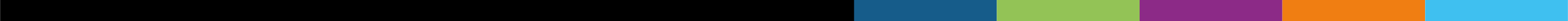 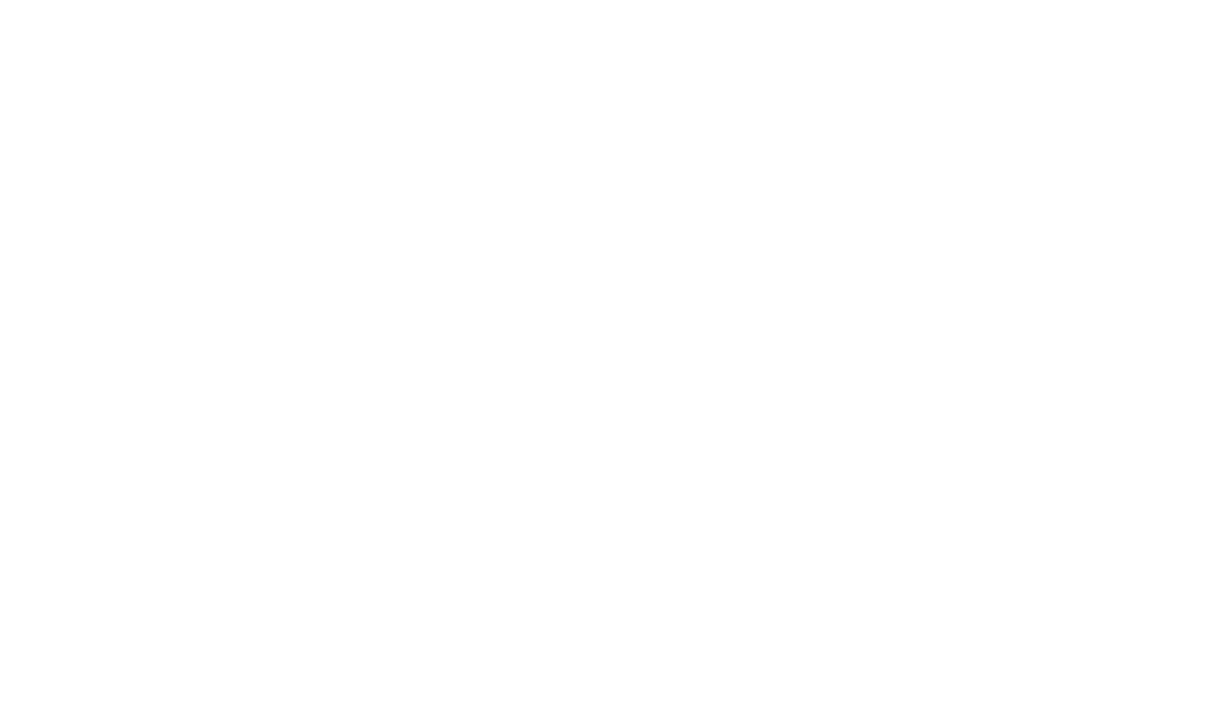 Responsabilidades: Direcciones Municipales de Salud
Asistencias Técnicas
IEC de todos los brotes de intoxicaciones agudas por sustancias químicas en poblaciones cerradas y de las alertas epidemiológicas. Ante brotes de intoxicaciones en poblaciones no cerradas que se consideren de relevancia se podrá requerir la IEC.
Elaborar los SITREP que suministren la información suficiente de las IEC, deben incluir las actividades realizadas para el control de la situación
Preparar la información necesaria para el desarrollo de las unidades de análisis cuando se requiera.
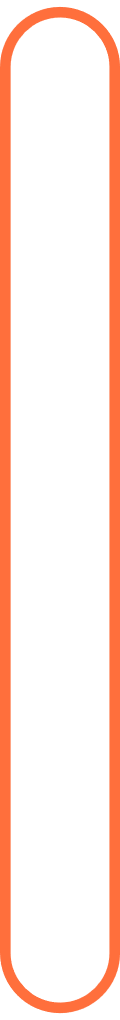 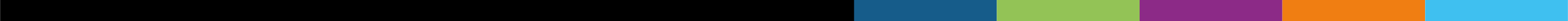 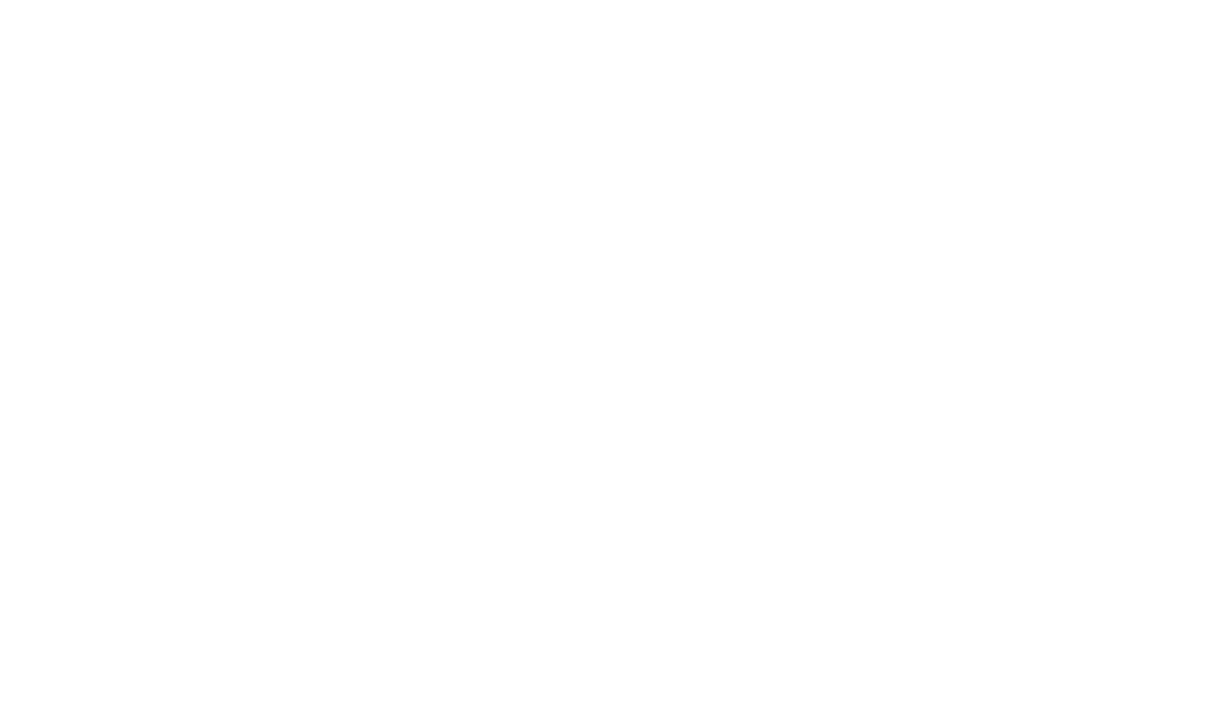 Responsabilidades: Unidades primarias generadoras de datos
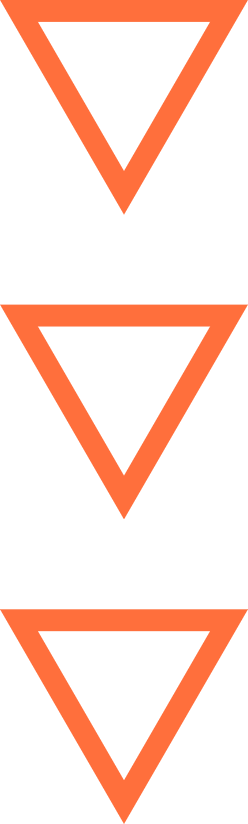 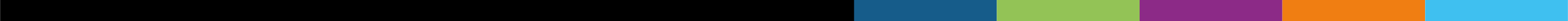